Назовите первый музей города.
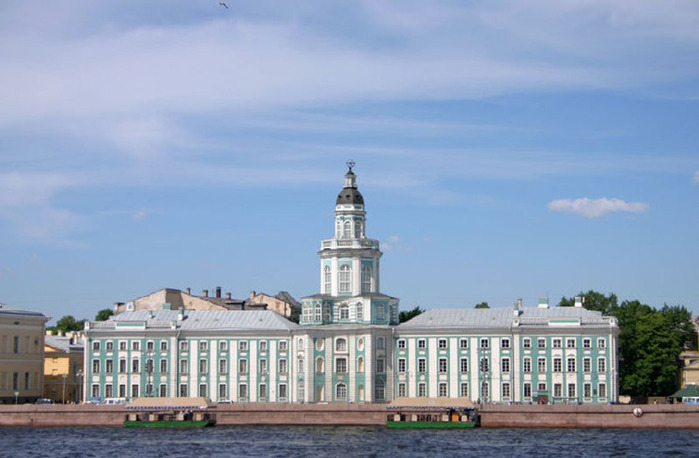 Как называется главная площадь Петербурга?
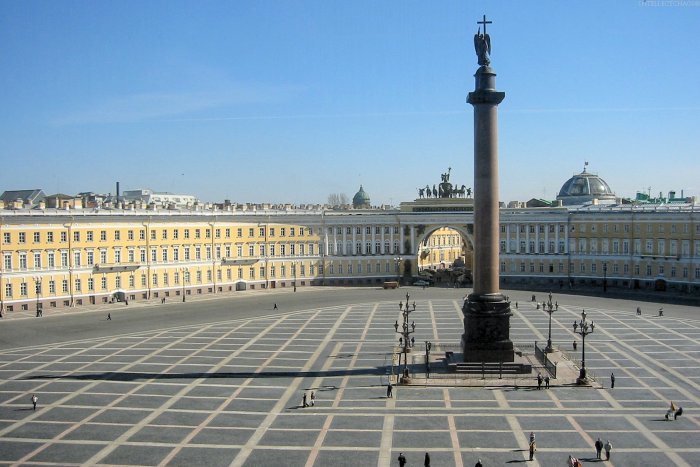 Что украшает Александрийскую колонну?
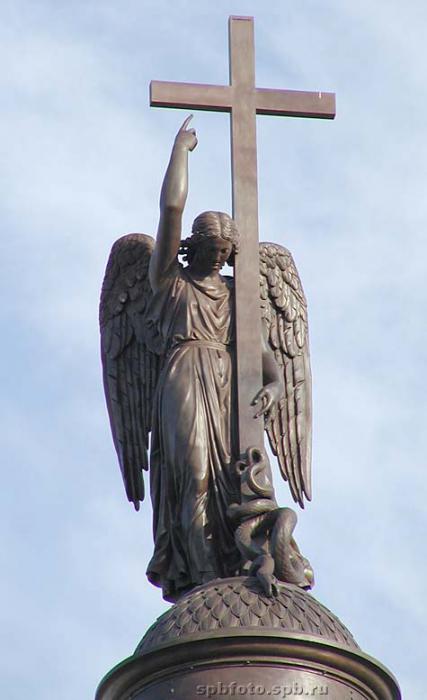 Назовите самый большой дворец нашего города.
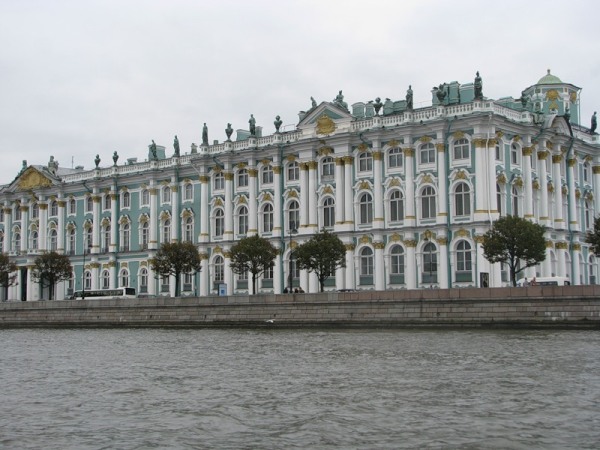 Как называется главный проспект нашего города?
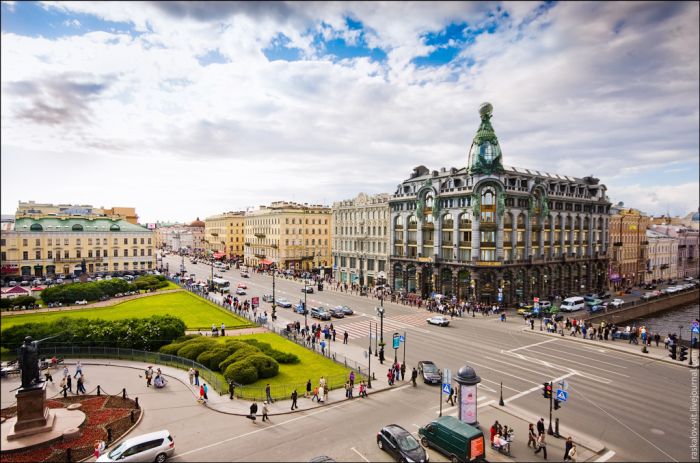 Какое сооружение служит для того, чтобы перейти через реку?  Зачем в Петербурге разводят мосты. Назовите самый большой мост в Санкт-Петербурге?
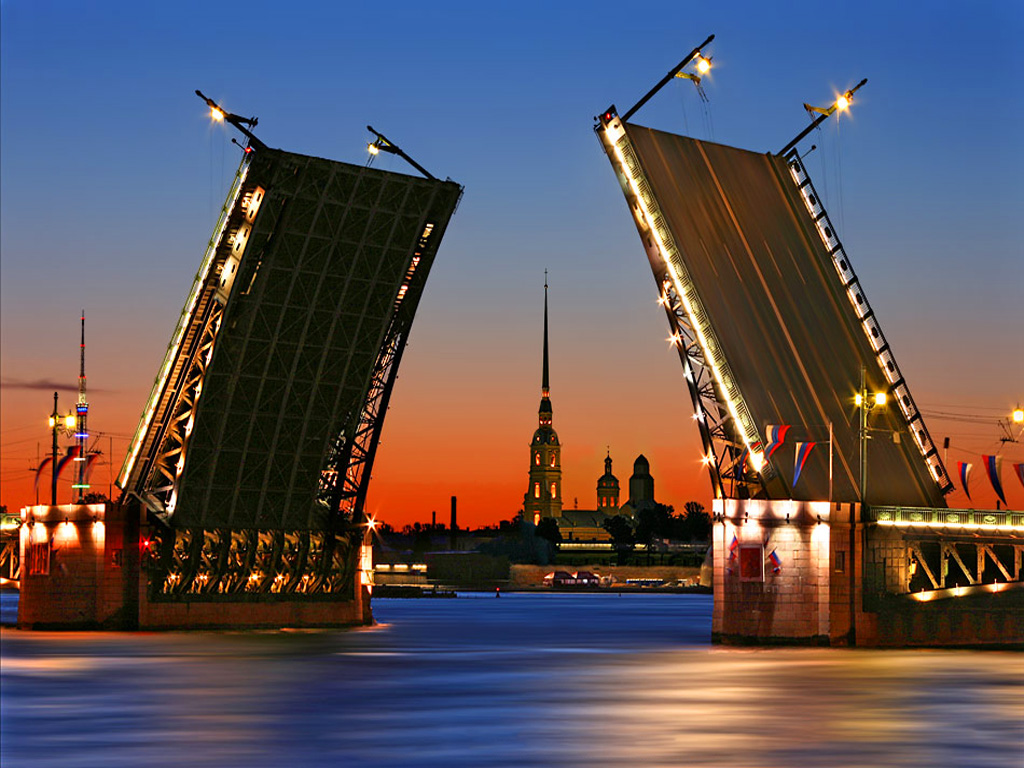 На каком мосту расположены львы «Грифоны» с золотыми крыльями?
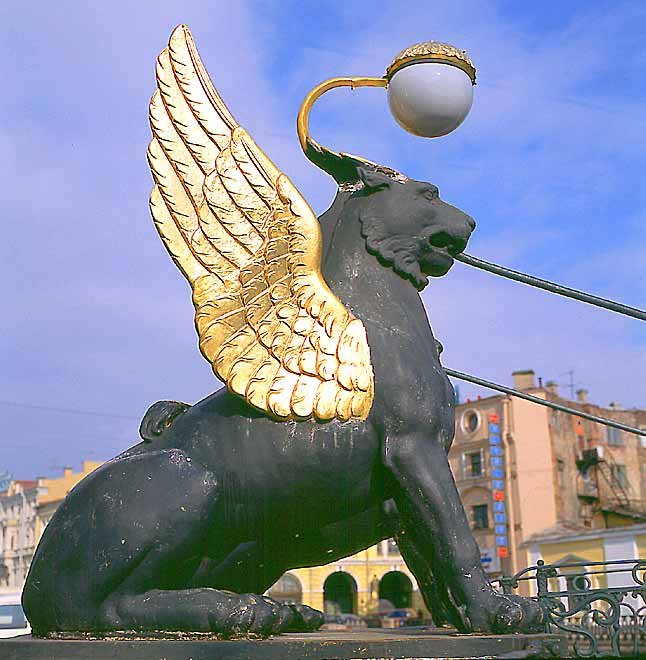 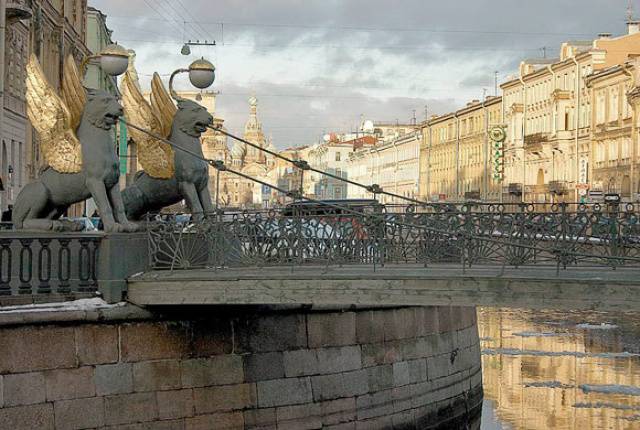 Из какой страны к нам привезли сказочных существ – Сфинксов?
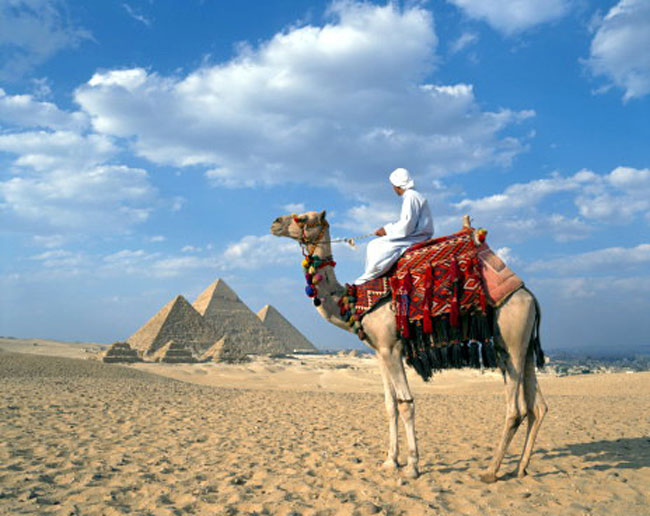 Как Фонтанка получила своё имя? Какому баснописцу стоит памятник в Летнем саду?
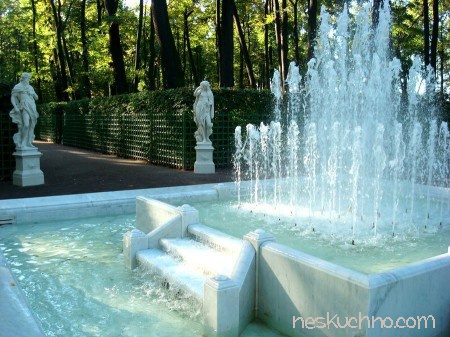 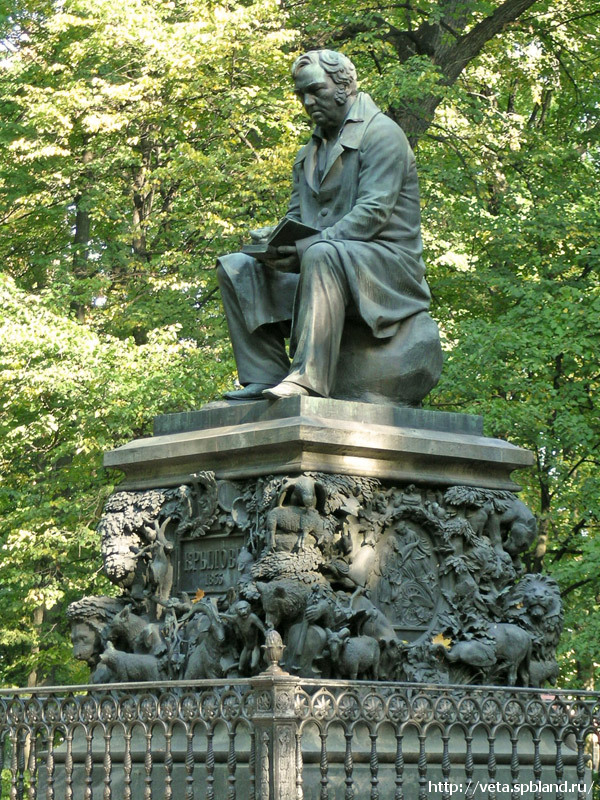 Кто был самым первым архитектором Санкт-Петербурга?
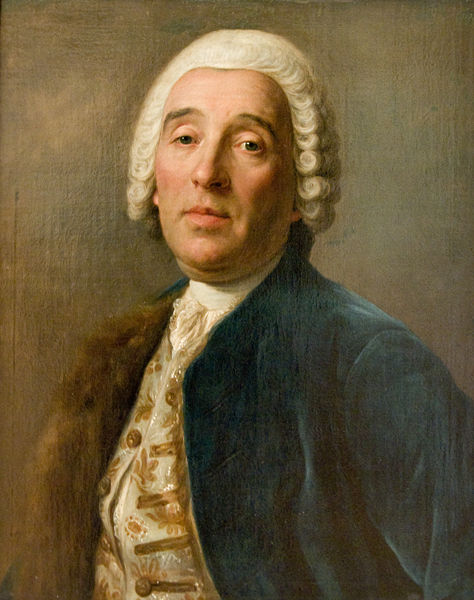 РЕБУСЫ
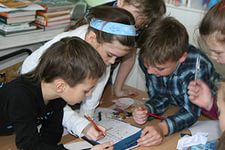 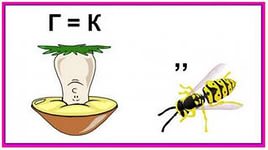 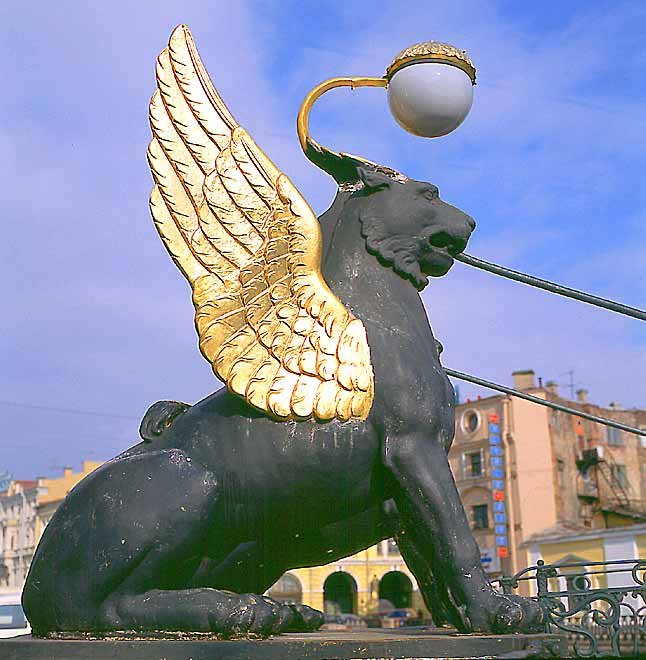 ,,,
       ГРИ
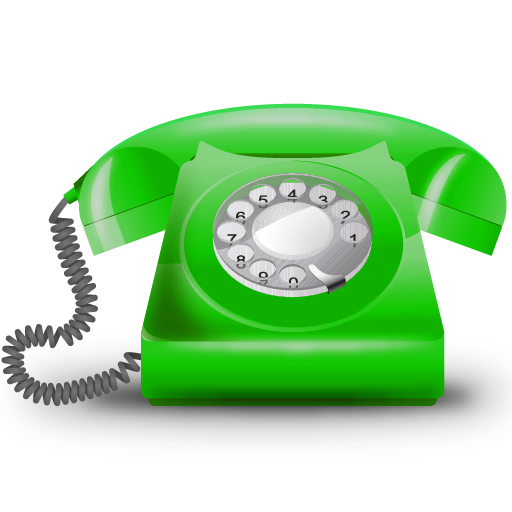 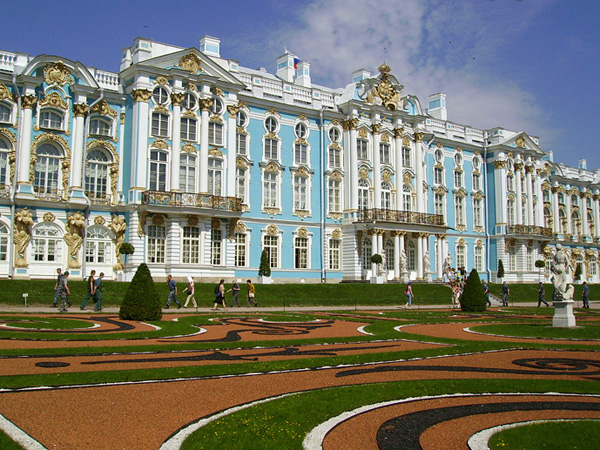 Д
                                 1 2 3 4 5 6 7
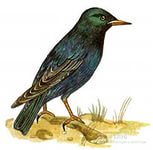 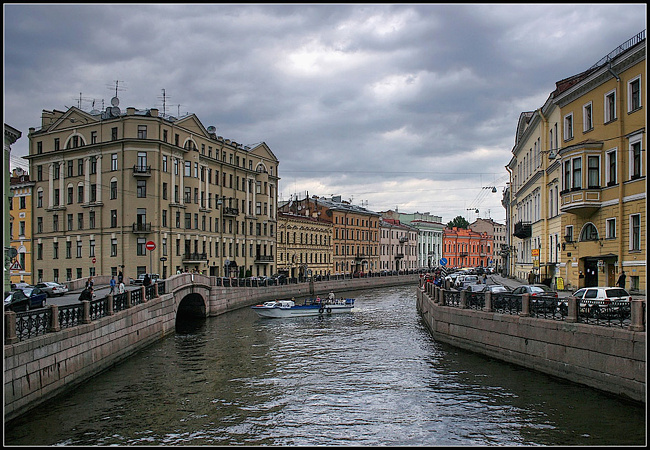 м о
                                           1 2 3 4 5
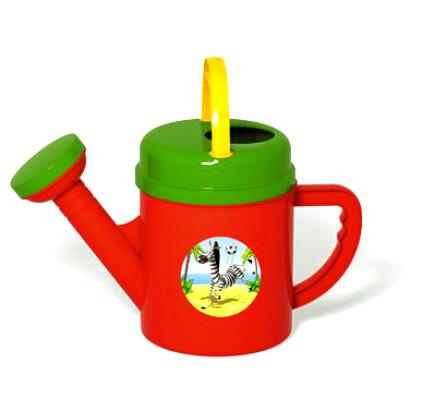 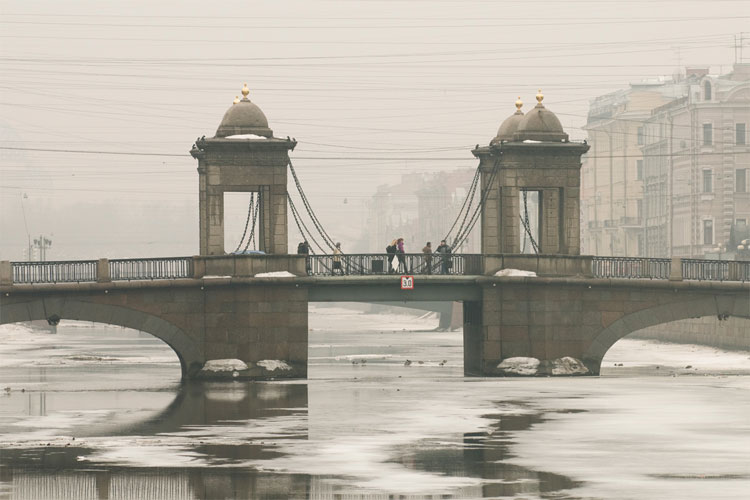 М                    ,    Т
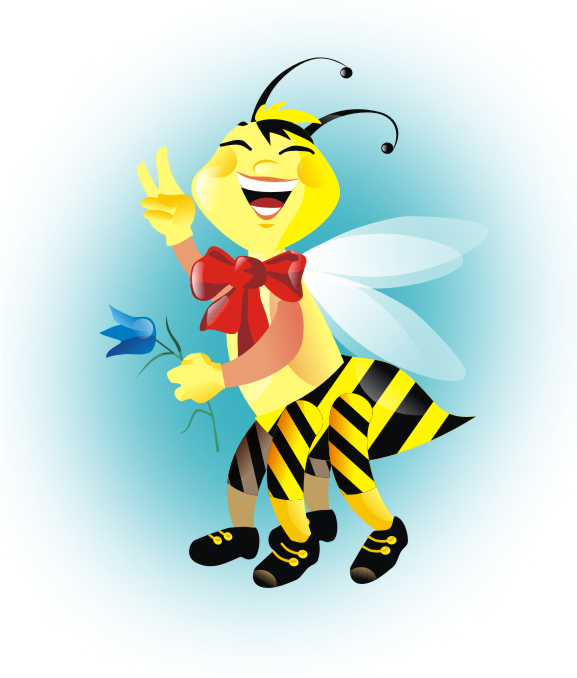 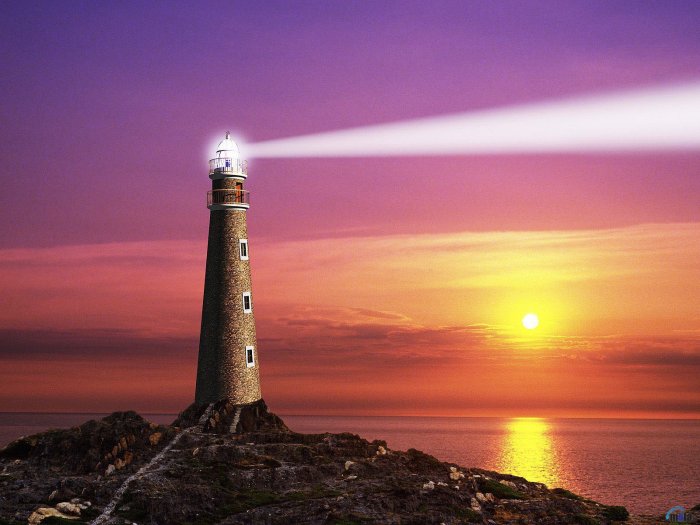 А   
                                           1 2 3 4 5
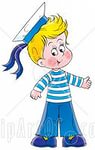 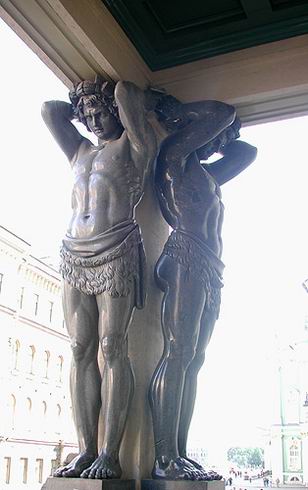 ,,,,,
                                АТ                     Т
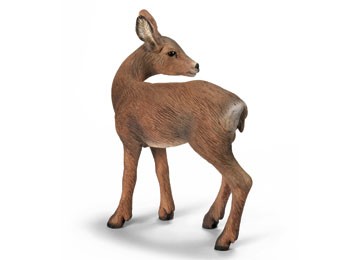 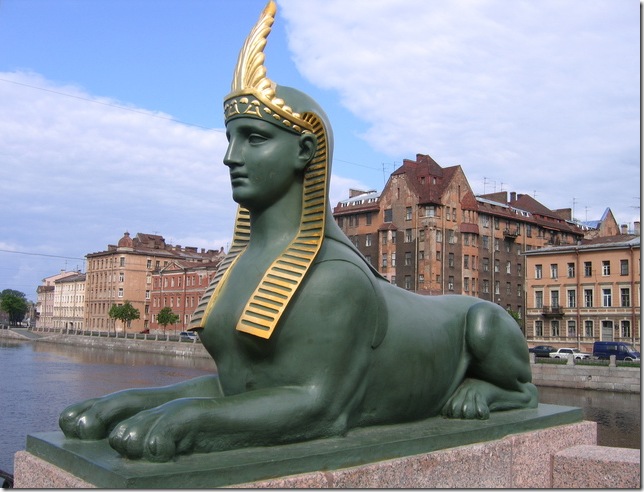 Ф       К С
                                            1 2 3 4 5 6
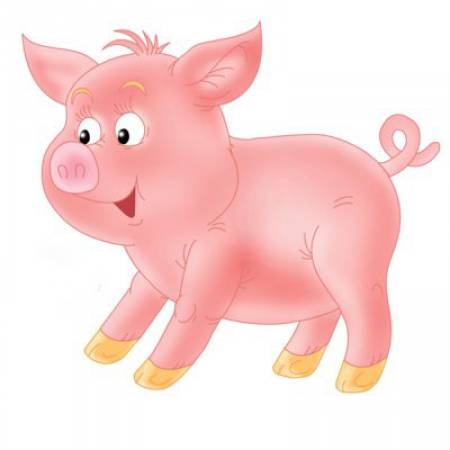 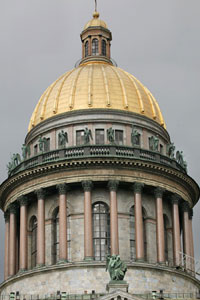 ,,,              
                                               Н
                                              ДА
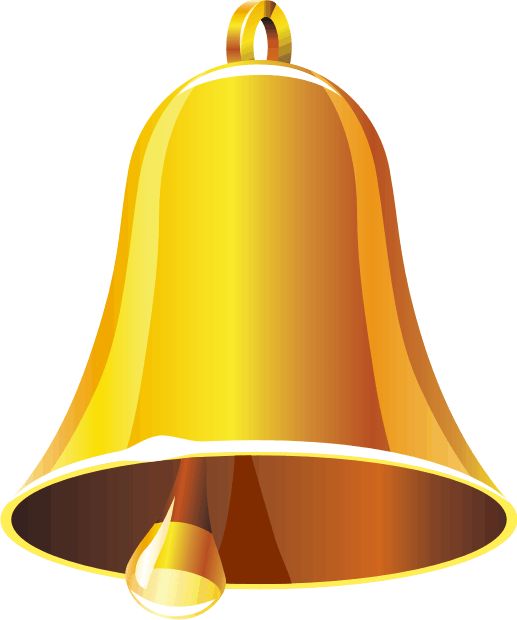